SISTEMA NAZIONALE DI VALUTAZIONEdelle istituzioni scolastiche
SNV: I FONDAMENTALI IN SEQUENZA
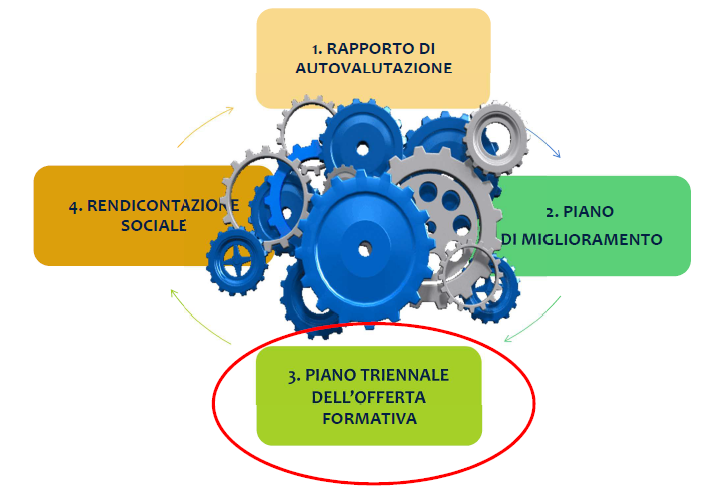 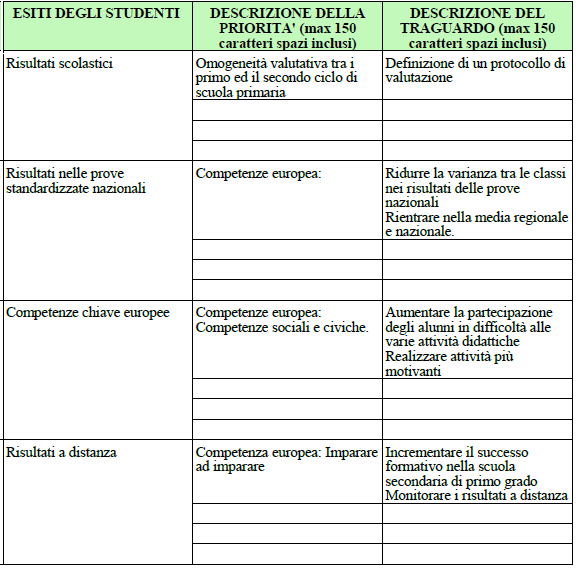 IL DATO 
DI PARTENZA
RAV
Rapporto Autovalutazione

Periodo di Riferimento - 2017/18
OBIETTIVI DI PROCESSO 2017-2018
AGGIORNAMENTO OBIETTIVI DI PROCESSO
LA PIATTAFORMA  SIDI PER IL PTOF
LE SEZIONI DEL PTOF IN DETTAGLIO
GRAZIE PER 
L’ATTENZIONE
CASSANO MARIA GIOVANNA